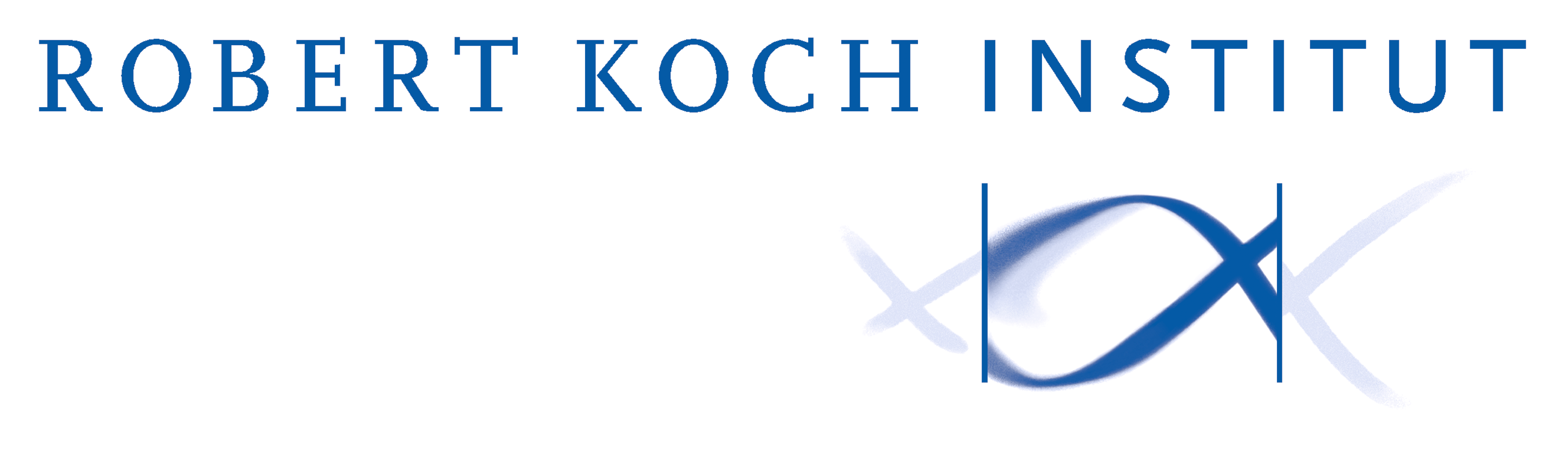 Aktuelle Ergebnisse zur Entwicklung der Psychischen Gesundheit IN DER erwachsenen Bevölkerung
Dr. Lena Walther - Mental Health Surveillance 
Fachgebiet 26 - Psychische Gesundheit, Robert Koch-Institut
18.01.2023
1
Hochfrequente Mental Health Surveillance
Letzter Vortrag: Daten bis Mitte April 2022
Heute: Daten bis Mitte Oktober 2022
Psychische Gesundheit
Jan   Feb    Mrz   Apr   Mai   Jun   Jul   Aug   Sept   Okt   Nov   Dez   Jan
15.11.2022
Hochfrequente Mental Health Surveillance
2
Mental Health Surveillance: Daten und Indikatoren
Monatliche, repräsentative Daten aus Telefoninterviews mit jeweils ca. n = 1.000 Erwachsenen, ab 2022 ca. n = 3.000 aus Studien GEDA und COVIMO
März 2021
April 2019
Juli 2021
April 2019
18.01.2023
Psychische Gesundheit bei Erwachsenen während der COVID-19-Pandemie in Deutschland
3
Mental Health Surveillance: Datenauswertung
Apr/Mai
Mrz/Apr
Mai/Jun
Feb/Mrz
Psychische Gesundheit
zentriert: Jan/Feb
Gleitende Drei-Monats-Schätzungen -> graphische Zeitreihen
Predictive Margins aus linearen und logistischen Regressionen
Gewichtet nach Alter, Geschlecht, Bildung und Region
Standardisiert nach Alter, Geschlecht und Bildung (Mikrozensus 2018)
Kurven: Generalized Additive Models mit Smoothing Splines 

Graphische Auswertung, teilweise statistische Vergleiche zwischen Zeitfenstern
18.01.2023
Psychische Gesundheit bei Erwachsenen während der COVID-19-Pandemie in Deutschland
4
Mental Health Surveillance: Ergebnisse zum psychischen Gesundheitszustand
Zunehmend besorgniserregende Entwicklungen:
Depressive Symptome (MW PHQ-2-Score, Range 0-6)
Depressive Symptome (PHQ-2 ≥ 3)
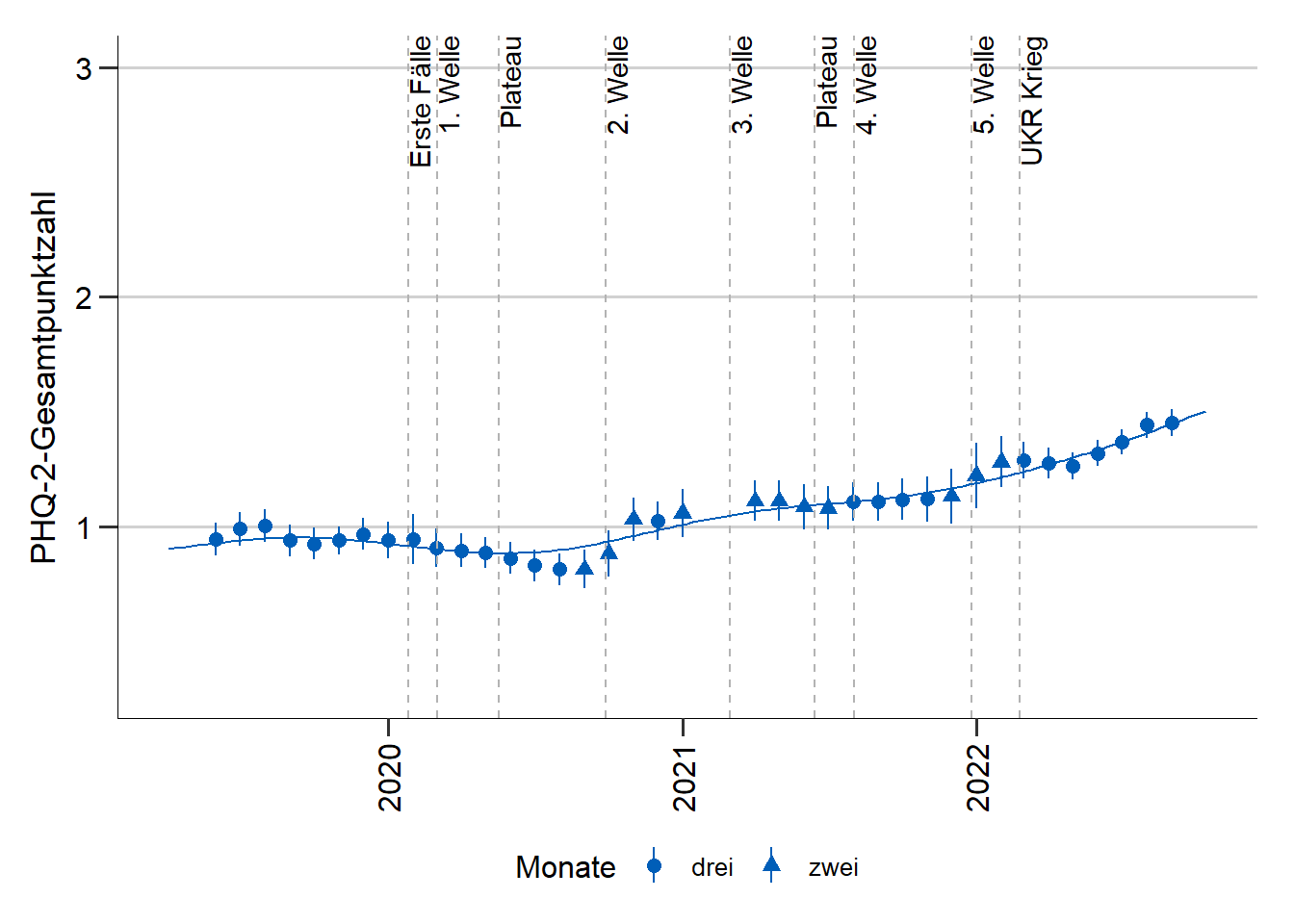 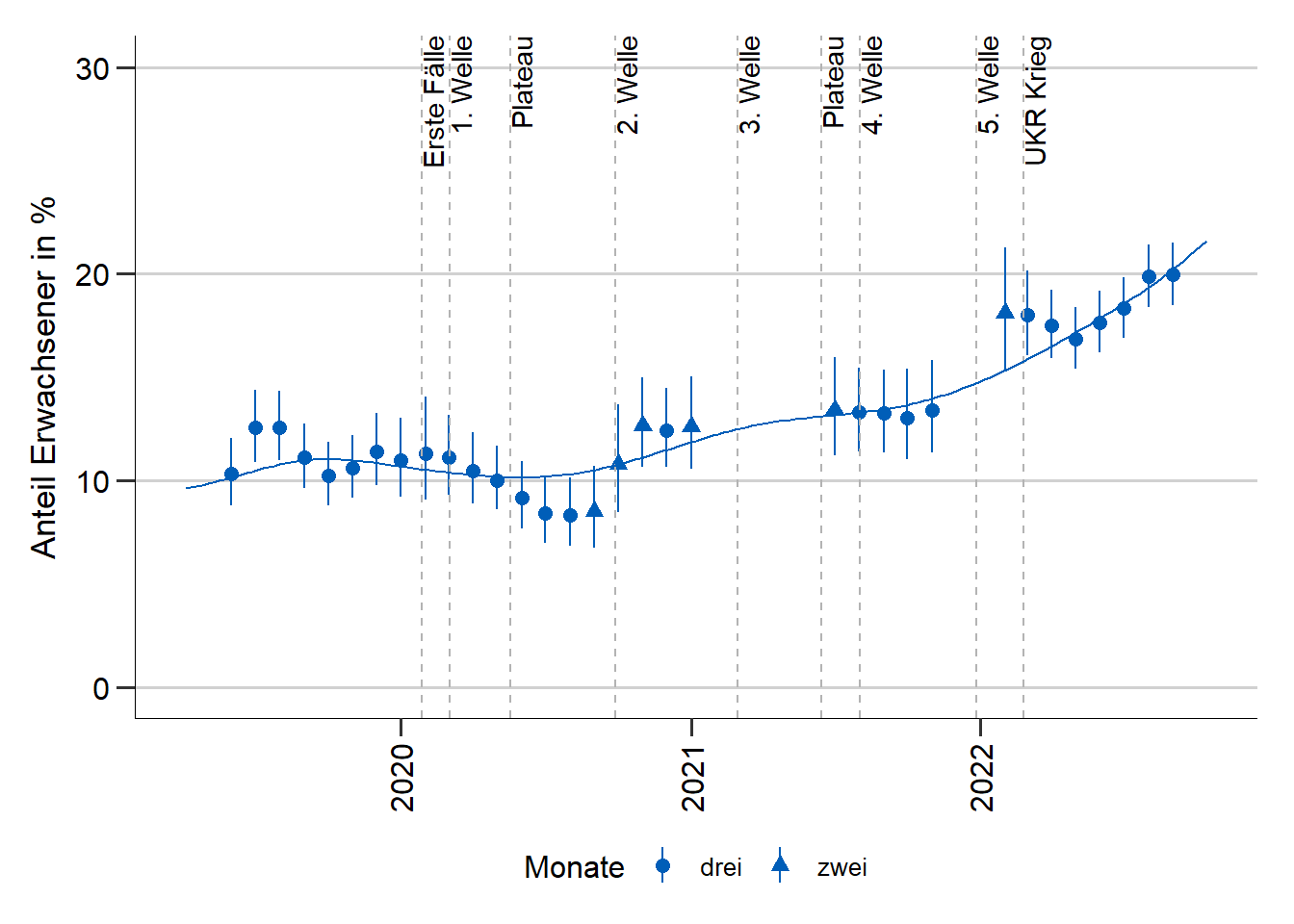 20 %
11 %
18.01.2023
Psychische Gesundheit bei Erwachsenen während der COVID-19-Pandemie in Deutschland
5
Mental Health Surveillance: Ergebnisse zum psychischen Gesundheitszustand
Negative Entwicklungen:
Subjektive psychische Gesundheit (MW, Range 1-5)
Angstsymptome (MW GAD-2-Score, Range 0-6)
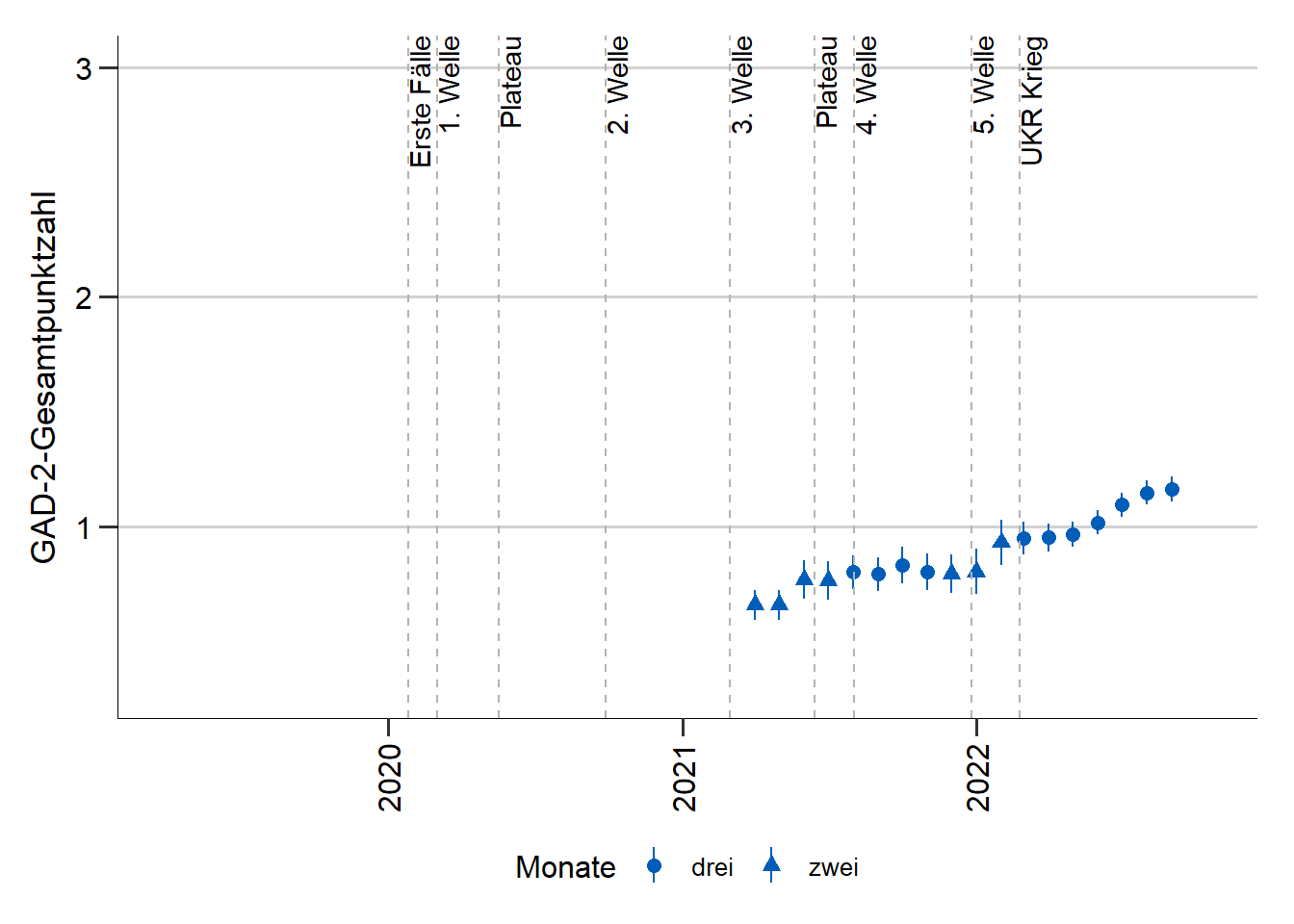 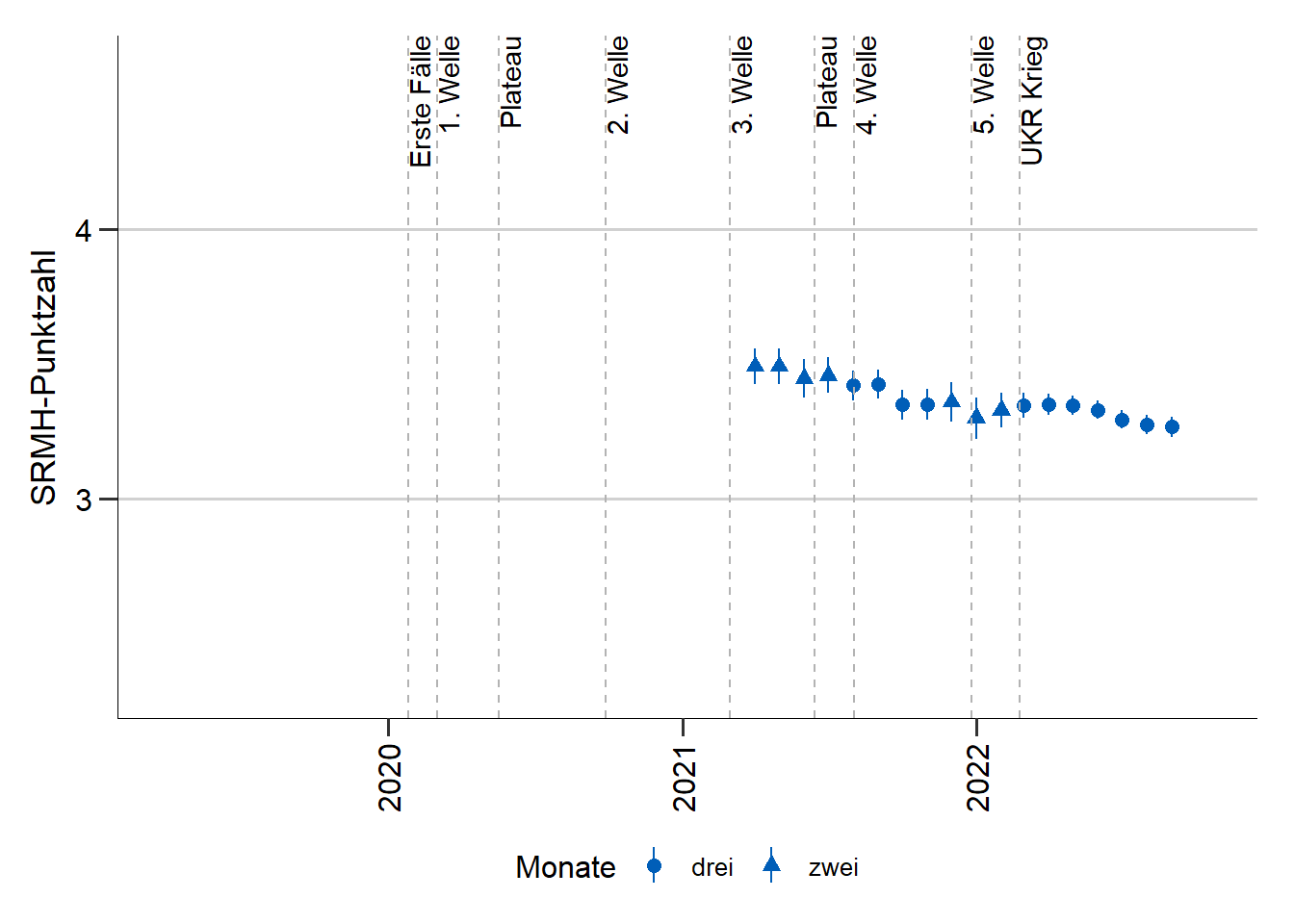 18.01.2023
Psychische Gesundheit bei Erwachsenen während der COVID-19-Pandemie in Deutschland
6
Mental Health Surveillance: Ergebnisse zum psychischen Gesundheitszustand
Negative Entwicklungen:
Subjektive psychische Gesundheit 
(% „sehr gut“ oder „ausgezeichnet“)
Angstsymptome (GAD-2 ≥ 3)
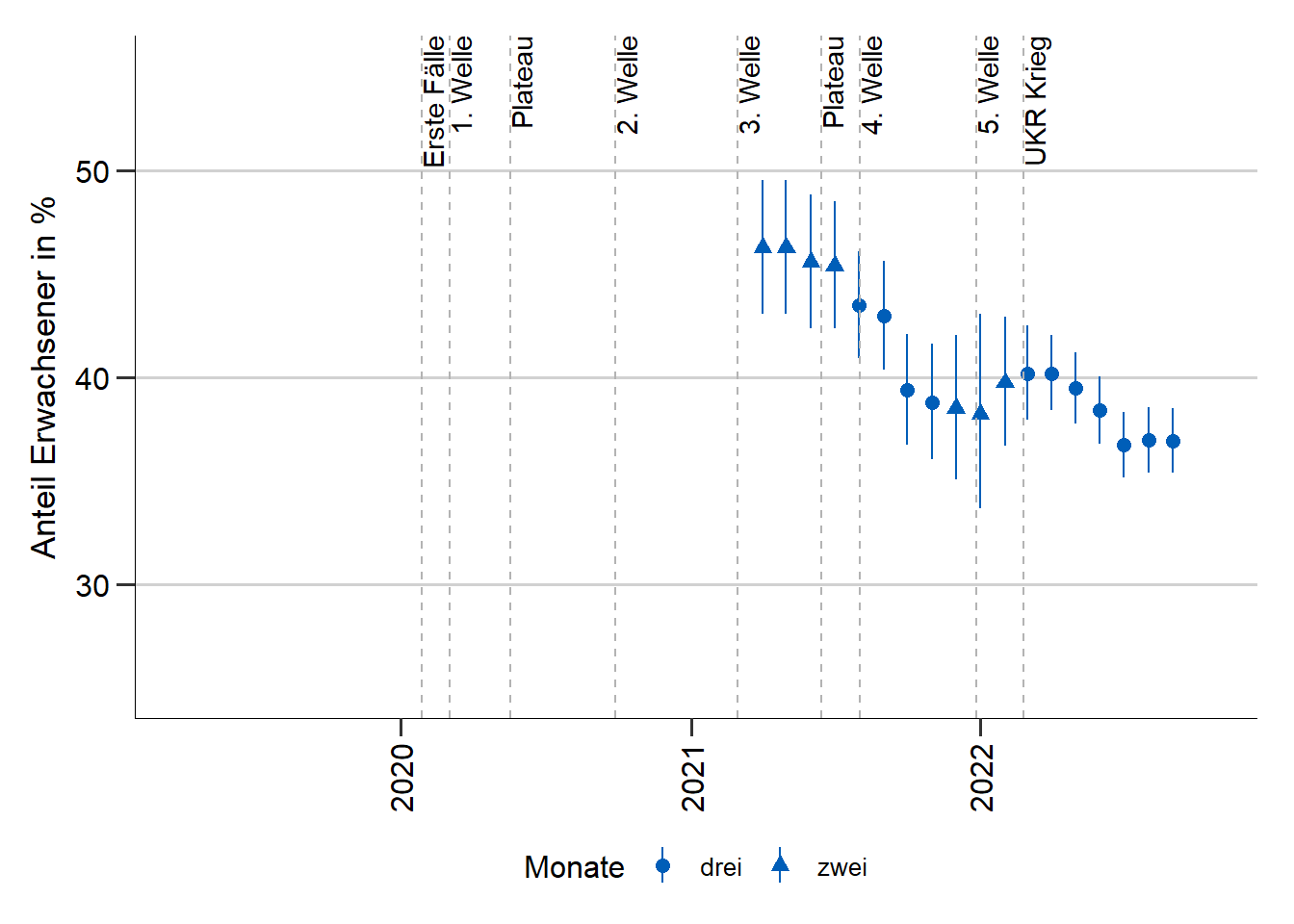 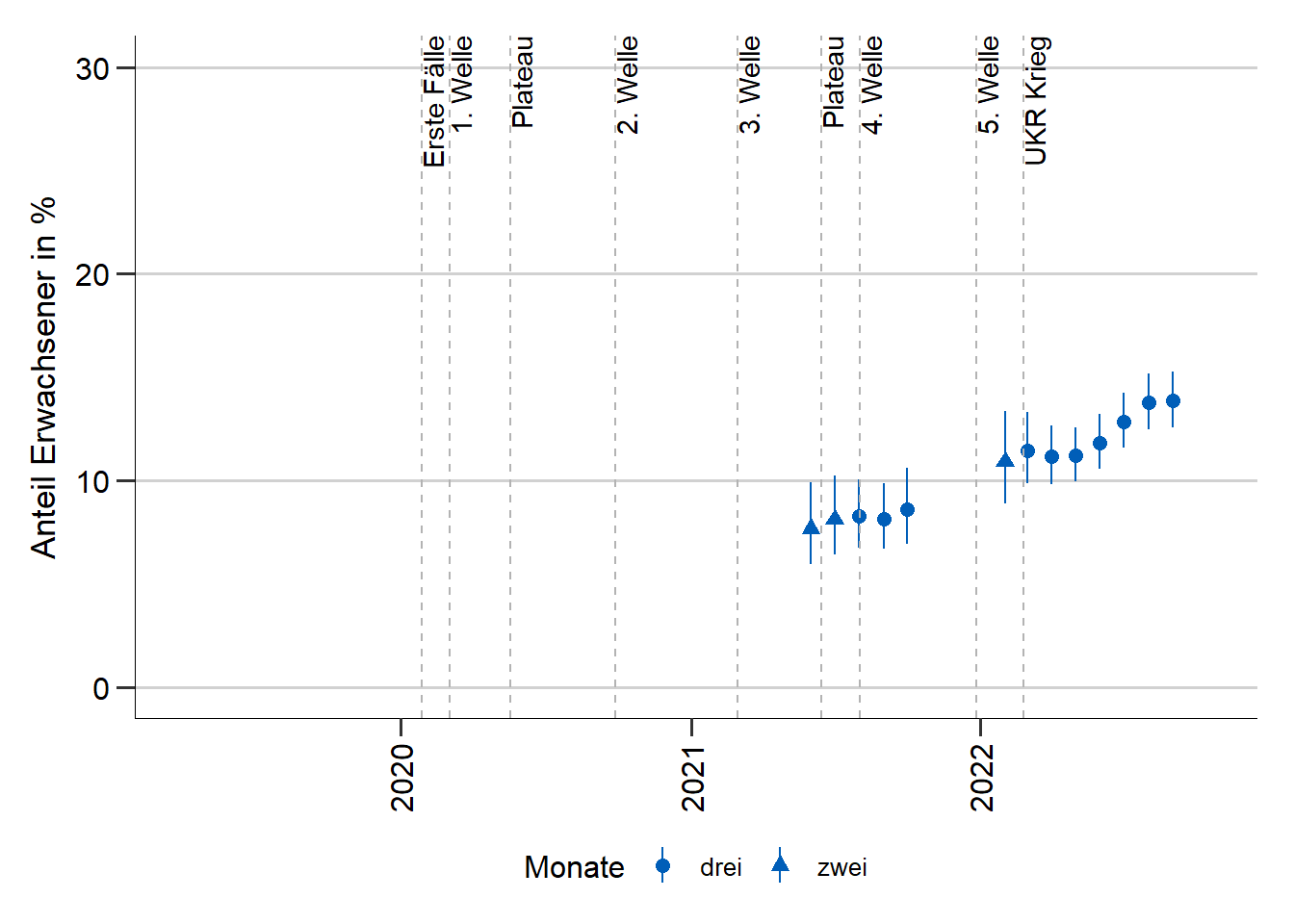 Aug/Sept 22
14 %
Mrz/Apr 21
46 %
Mai/Jun 21
8 %
Aug/Sept 22
37 %
18.01.2023
Psychische Gesundheit bei Erwachsenen während der COVID-19-Pandemie in Deutschland
7
Mental Health Surveillance: Ergebnisse zu sozialen Determinanten
Potentiell beginnende negative Entwicklungen:
Einsamkeit 
(% einsam, UCLA-3 > 5)
Soziale Unterstützung (% starke wahrgenommene Unterstützung, OSLO-3 > 11)
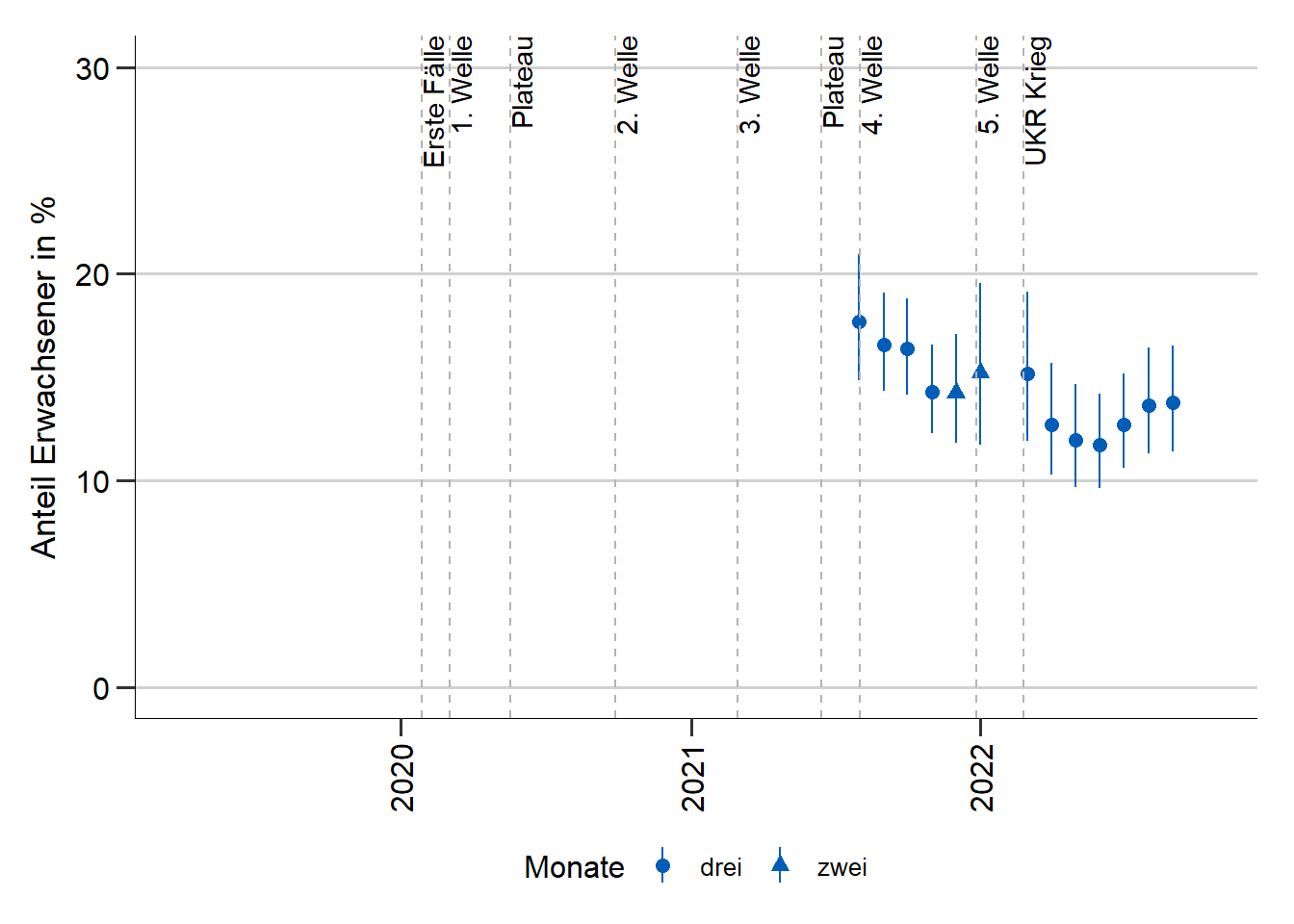 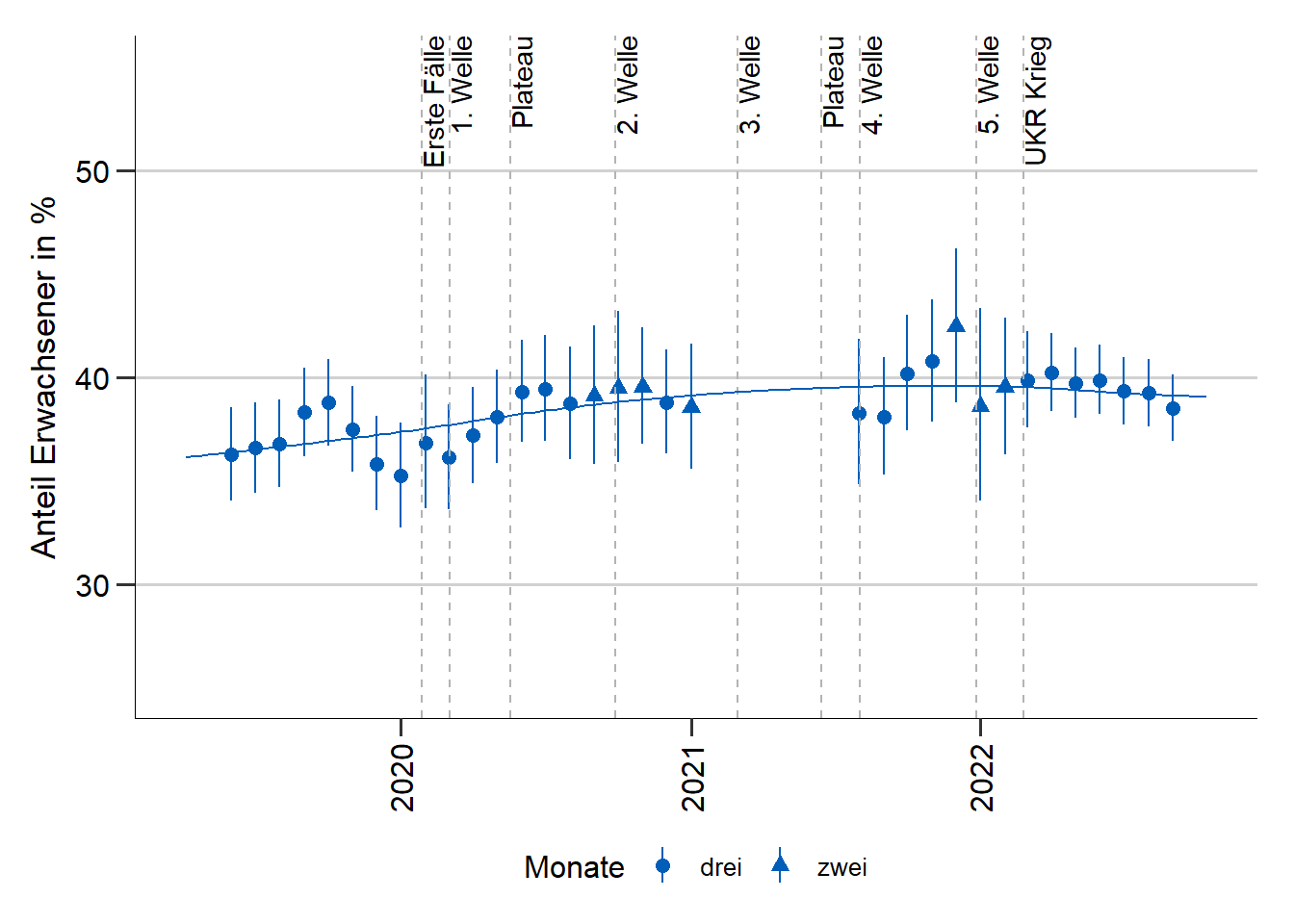 18.01.2023
Psychische Gesundheit bei Erwachsenen während der COVID-19-Pandemie in Deutschland
8
Mental Health Surveillance: Stratifizierte Ergebnisse
Keine Gruppe, die von Verschlechterungen im psychischen Gesundheitszustand ausgenommen
Negative Trends in jüngsten Schätzungen teilweise stärker bei jüngeren (18-29, 30-44 Jahre) und ältesten (65+ Jahre) Erwachsenen sowie Personen mit niedrigem oder mittlerem Bildungsniveau
Depressive Symptome
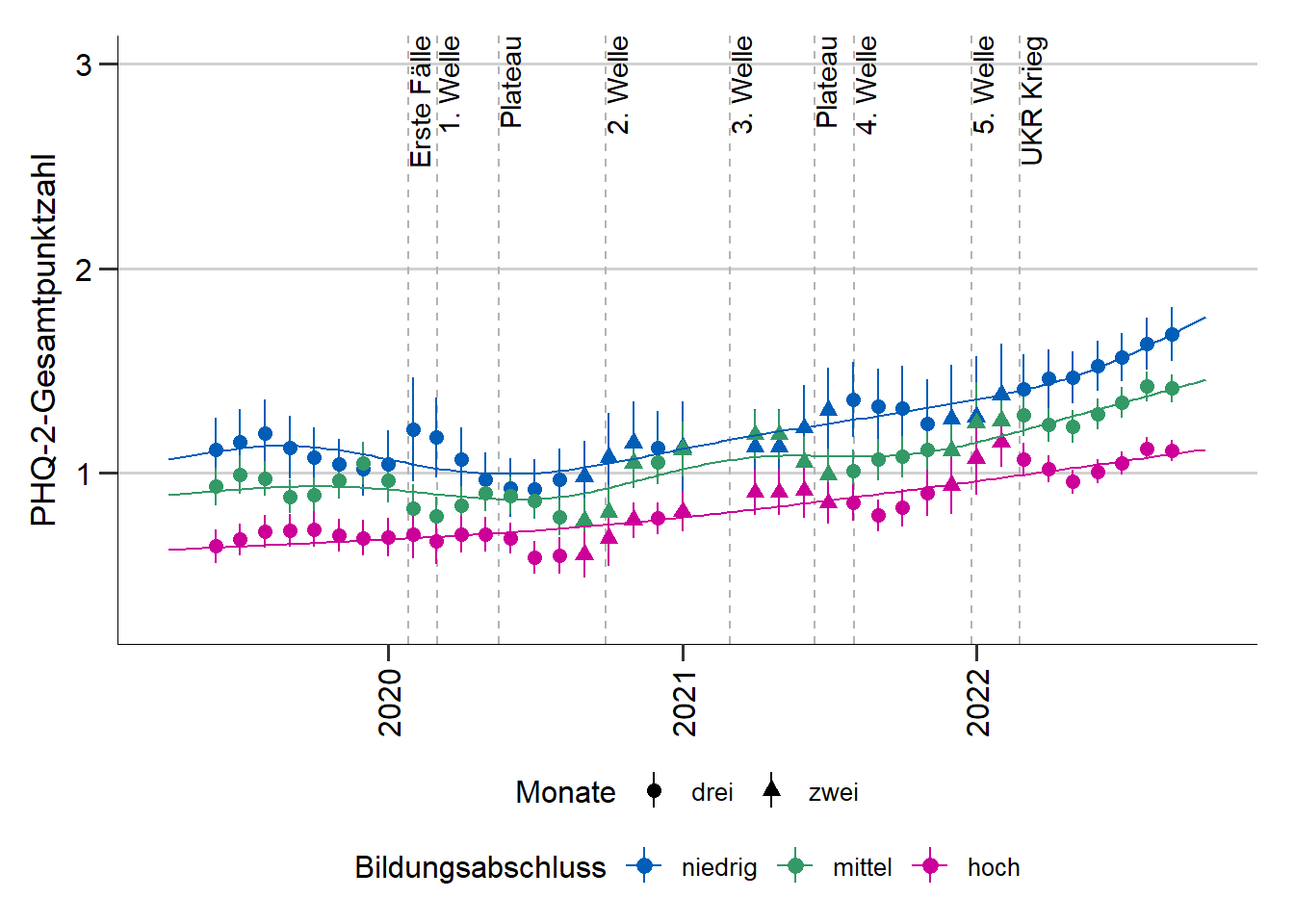 18.01.2023
Psychische Gesundheit bei Erwachsenen während der COVID-19-Pandemie in Deutschland
9
Mental Health Surveillance: Fazit
Weitere Verschlechterung des psychischen Gesundheitszustands: Die aktuellsten Kennzahlen für depressive Symptome und Angstsymptome erreichten im Spätsommer 2022 jeweils neue Maximalwerte. Auch die subjektive psychische Gesundheit scheint sich erneut verschlechtert zu haben.
Mit Blick auf Gesamtbeobachtungszeitraum zeigen sich negative Entwicklungen größtenteils in allen Bevölkerungsgruppen nach Geschlecht, Alter und Bildung. 
Insgesamt ist nicht mehr von vorübergehenden Verschlechterungen auszugehen. Stattdessen erhärtet sich die Evidenz für eine zunehmend besorgniserregende Entwicklung. 
Die Entwicklungen finden im Kontext multipler kollektiver Krisen statt.
18.01.2023
Psychische Gesundheit bei Erwachsenen während der COVID-19-Pandemie in Deutschland
10
Dissemination: 4. Quartalsbericht an BMG und Preprint
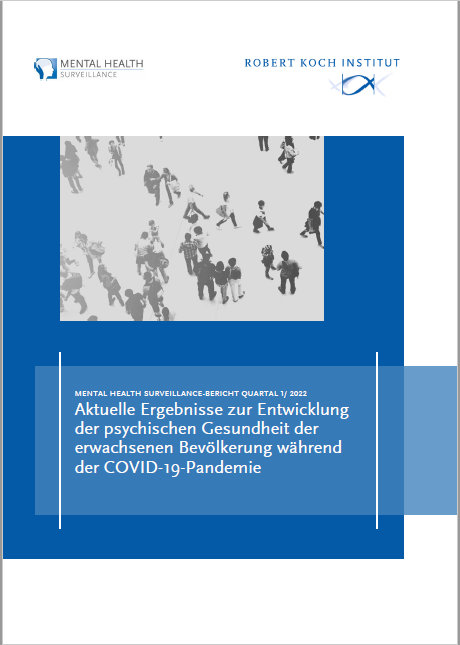 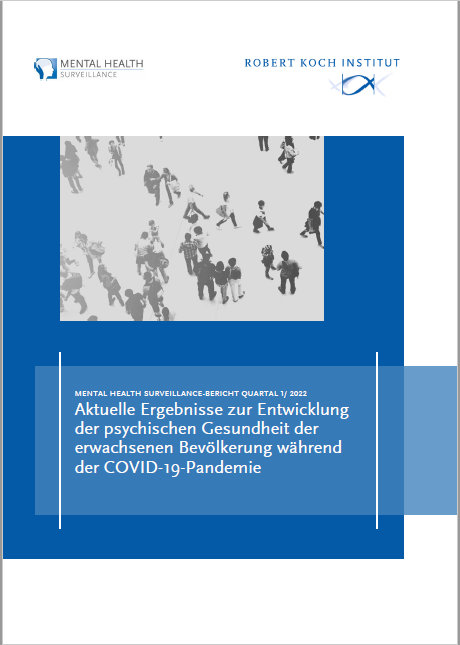 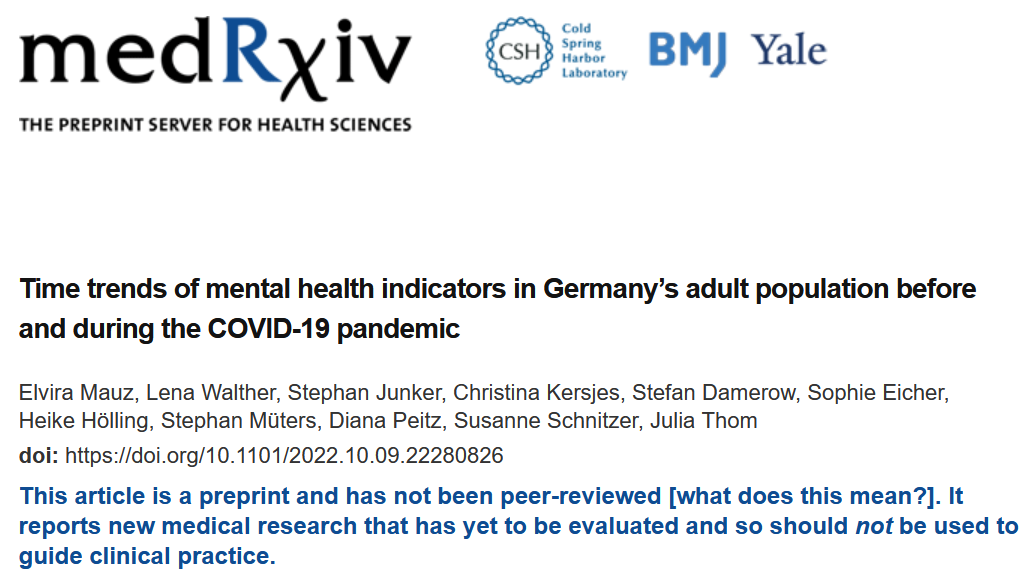 Ausblick: Surveillance fortlaufend, Indikator „unerfüllter Behandlungsbedarf“
18.01.2023
Psychische Gesundheit bei Erwachsenen während der COVID-19-Pandemie in Deutschland
11
Vielen Dank für Ihre Aufmerksamkeit!
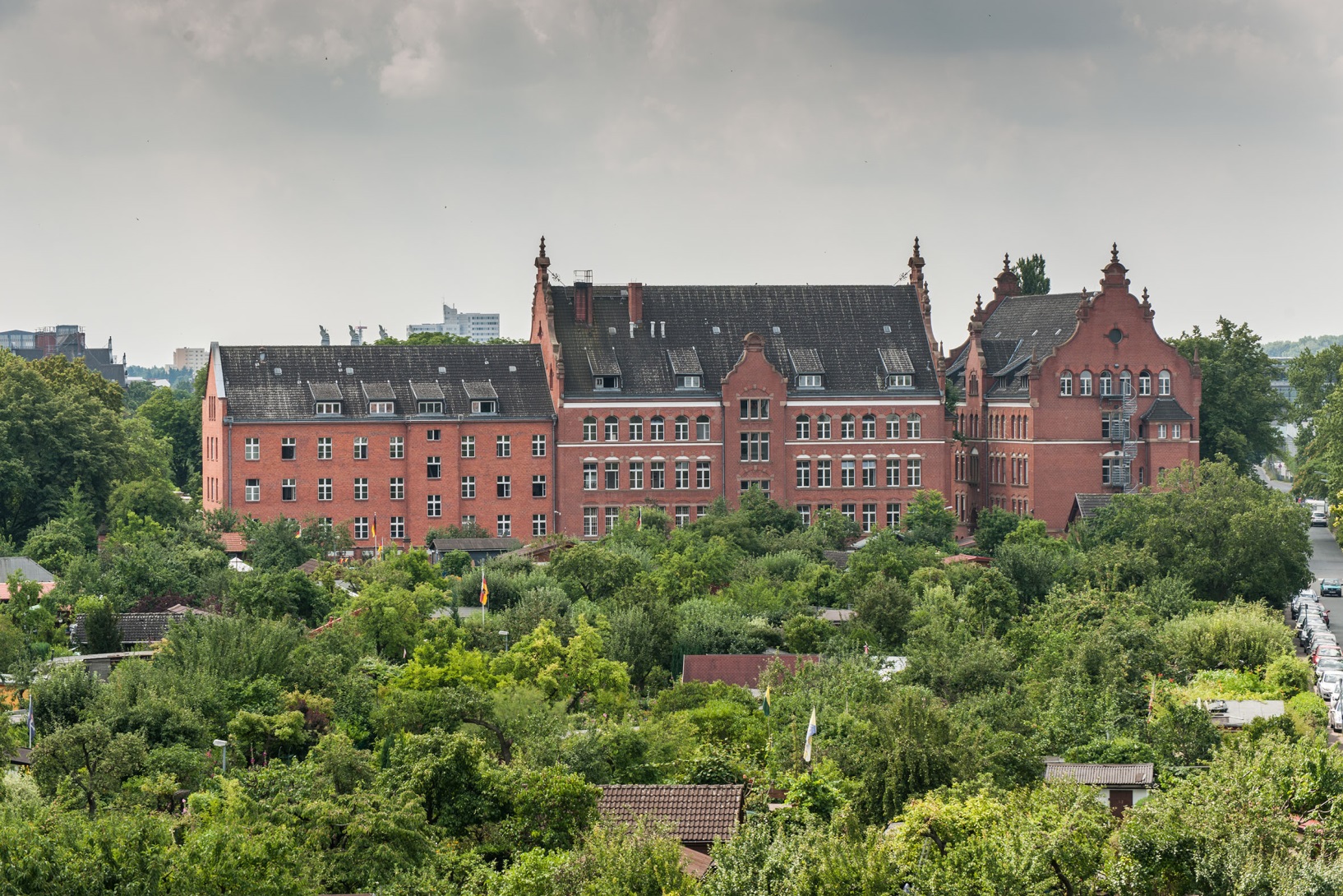 Kontakt: 
mhs@rki.de
18.01.2023
Psychische Gesundheit bei Erwachsenen während der COVID-19-Pandemie in Deutschland
12
Aktuelle Ergebnisse zur Entwicklung der Psychischen Gesundheit IN DER erwachsenen Bevölkerung
Dr. Lena Walther - Mental Health Surveillance 
Fachgebiet 26 - Psychische Gesundheit, Robert Koch-Institut
18.01.2023
13
Mental Health Surveillance: Ergebnisse zum psychischen Gesundheitszustand
Negative Entwicklungen:
Subjektive psychische Gesundheit 
(% „sehr gut“ oder „ausgezeichnet“)
Angstsymptome (GAD-2 ≥ 3)
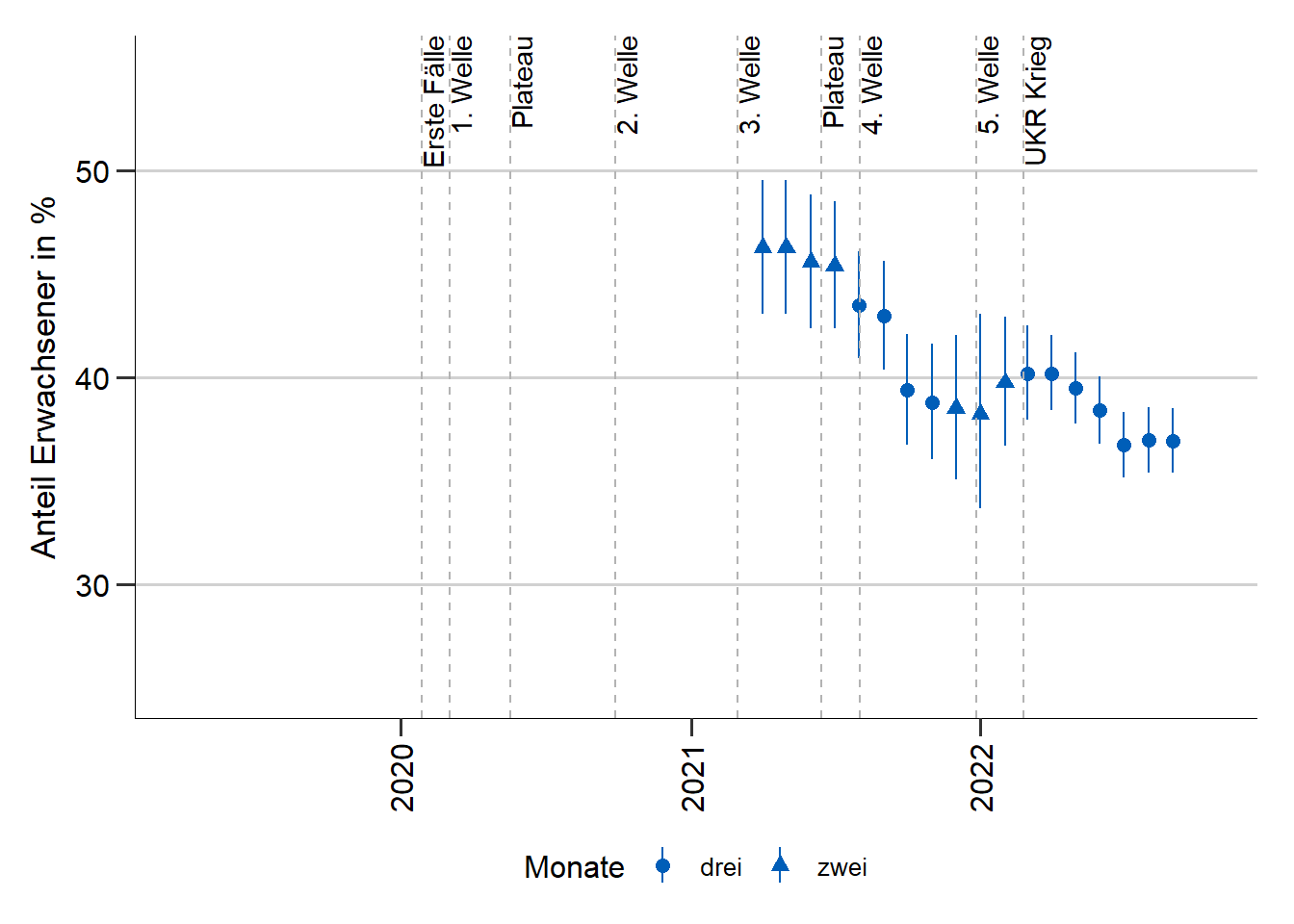 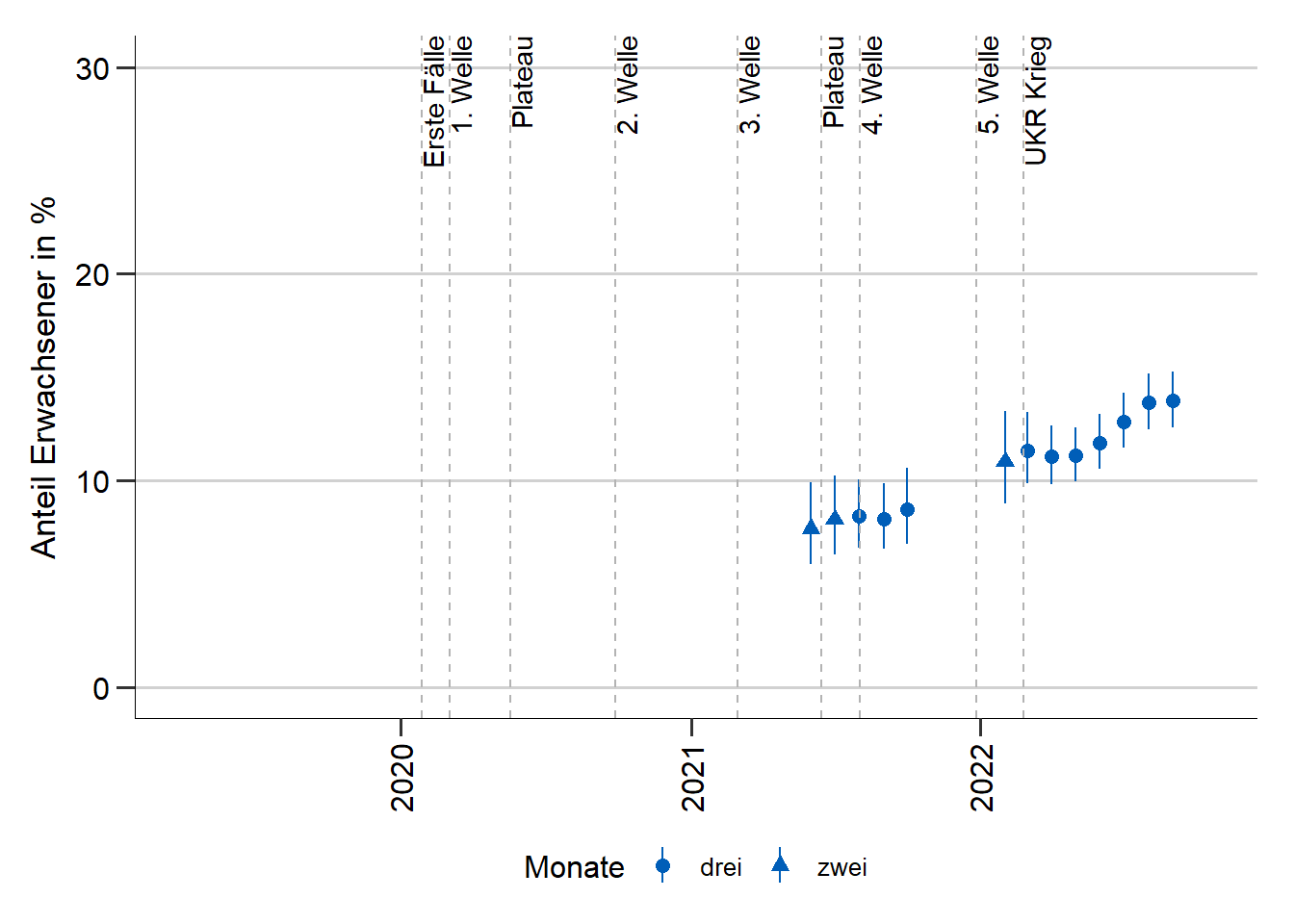 46 %
14 %
37 %
8 %
18.01.2023
Psychische Gesundheit bei Erwachsenen während der COVID-19-Pandemie in Deutschland
14